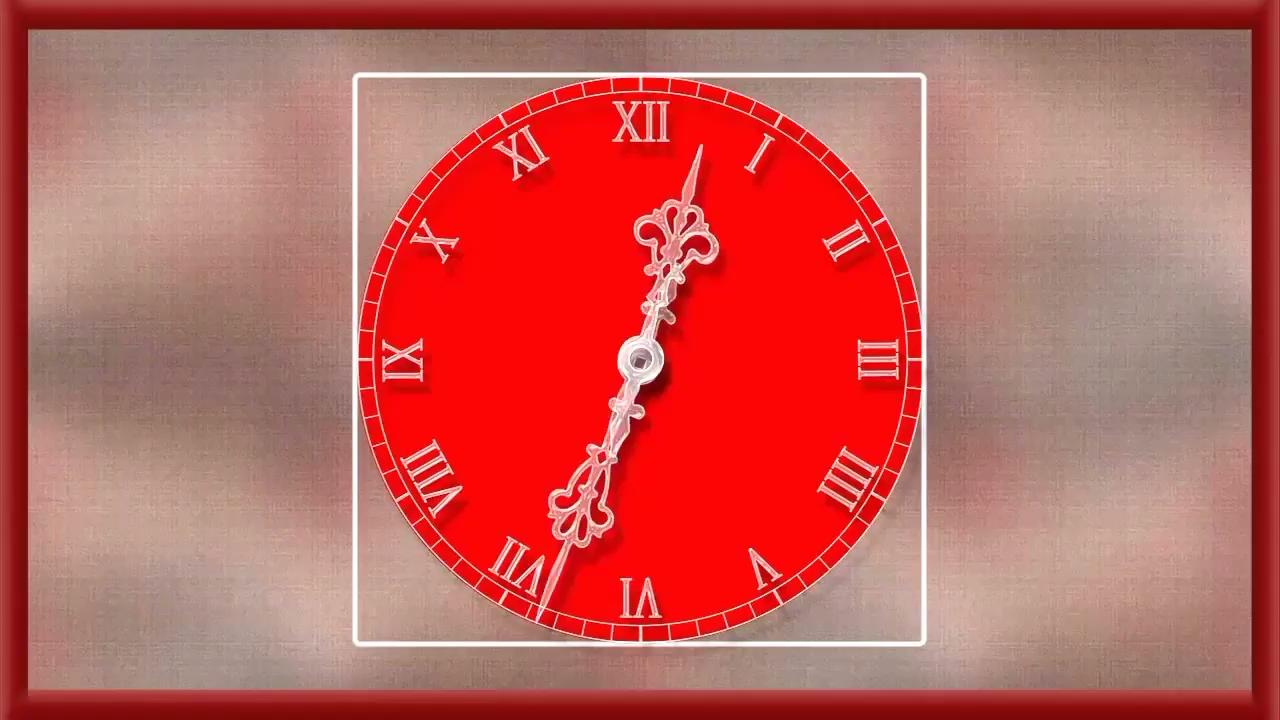 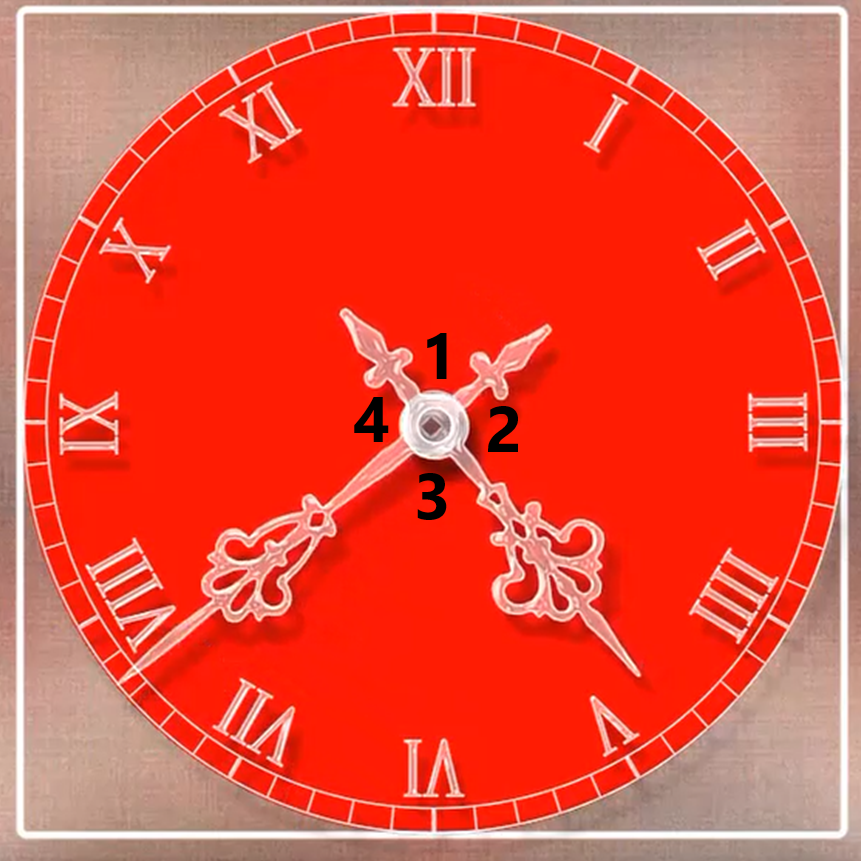 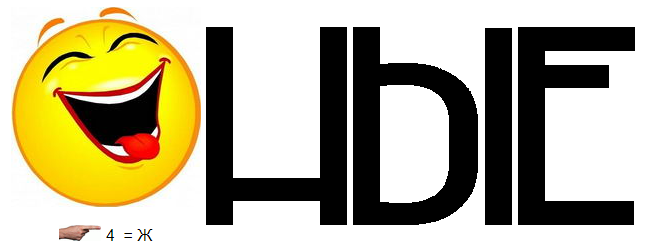 И
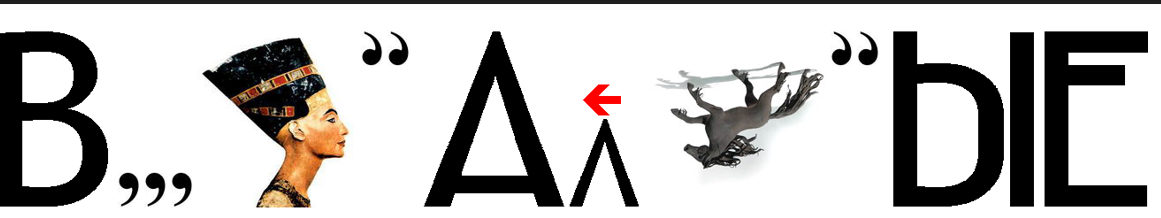 УГЛЫ
Смежные и вертикальные углы
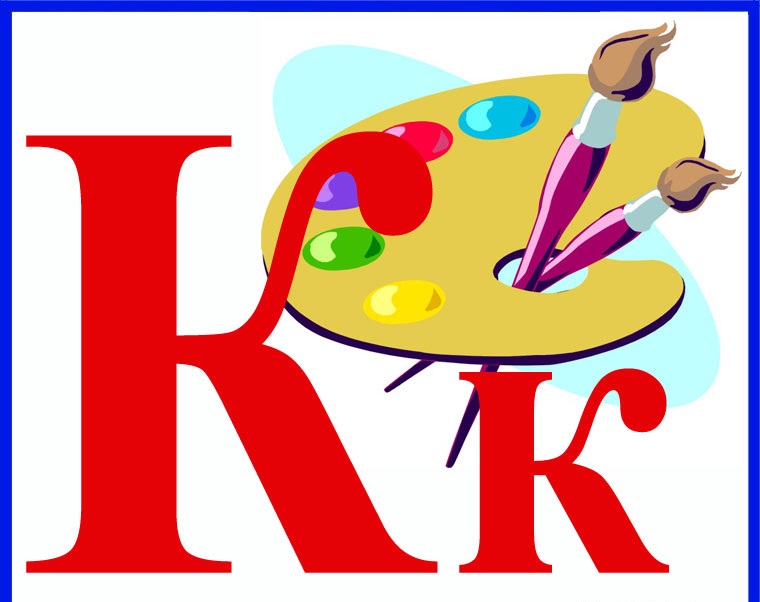 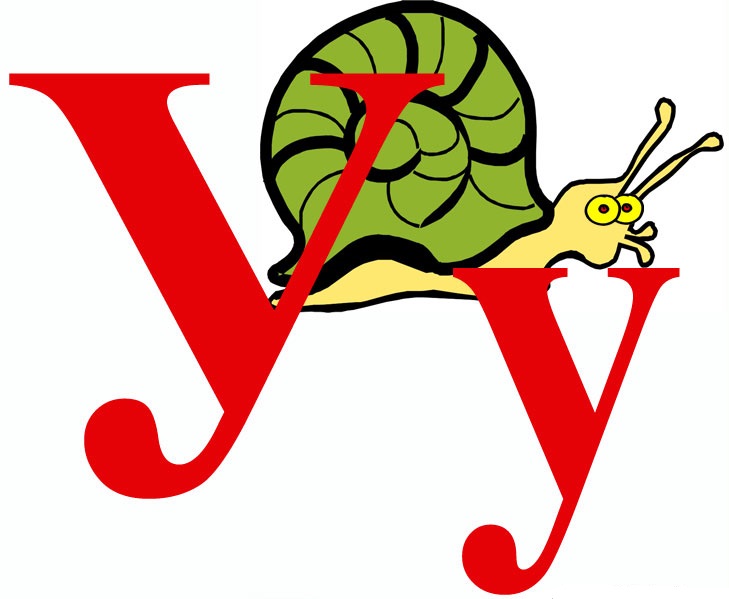 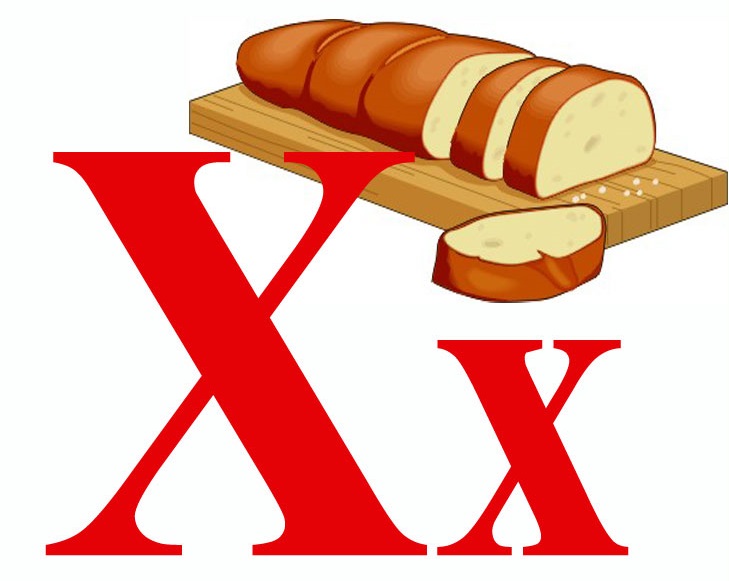 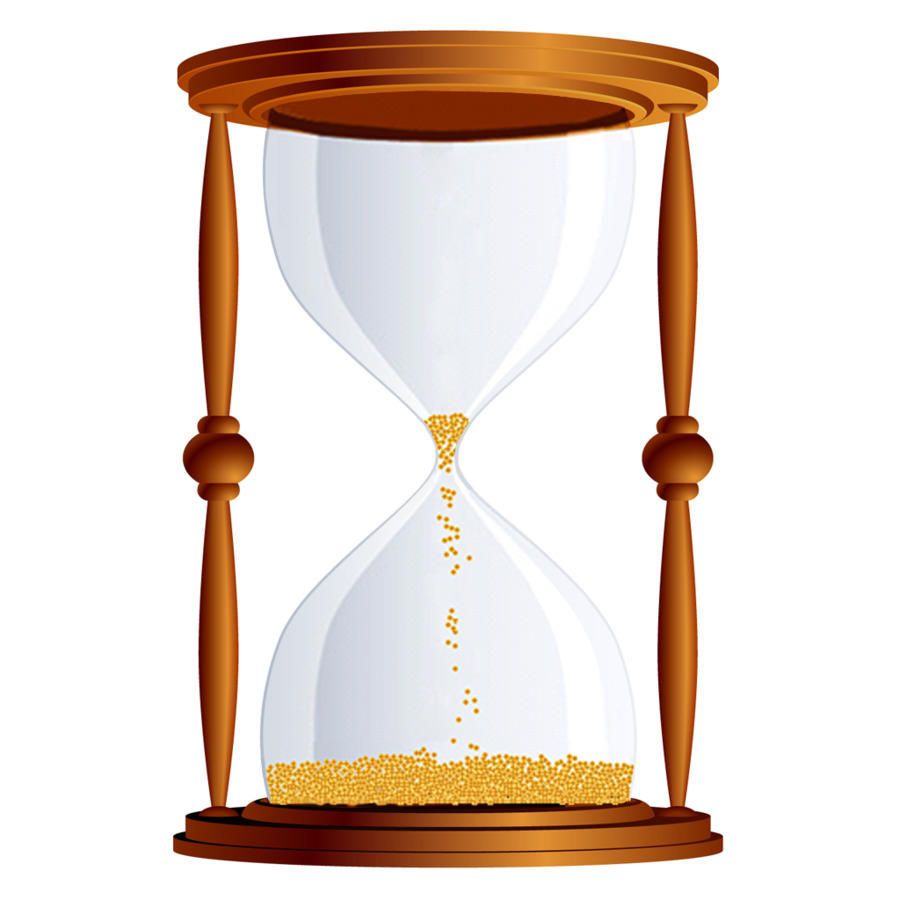 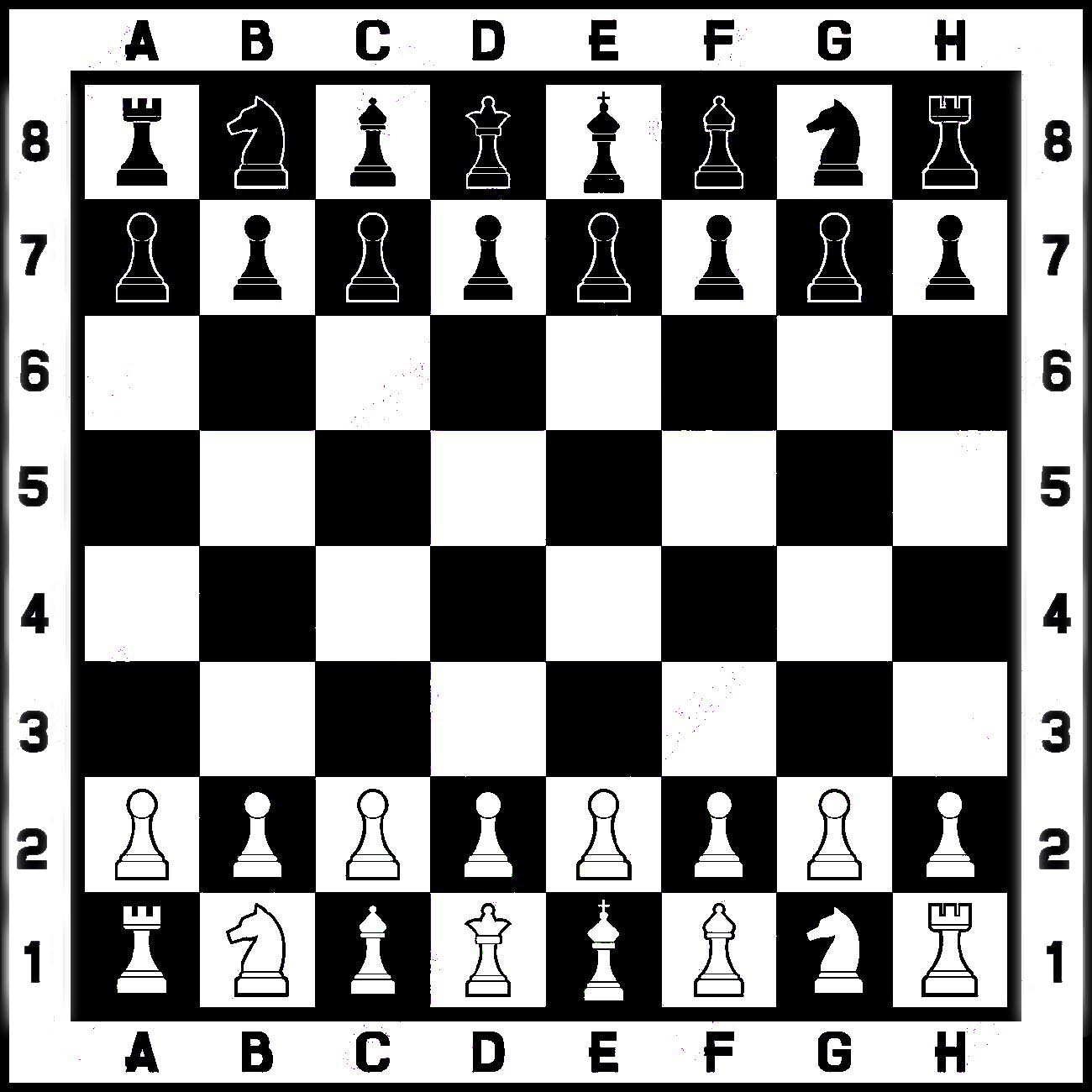 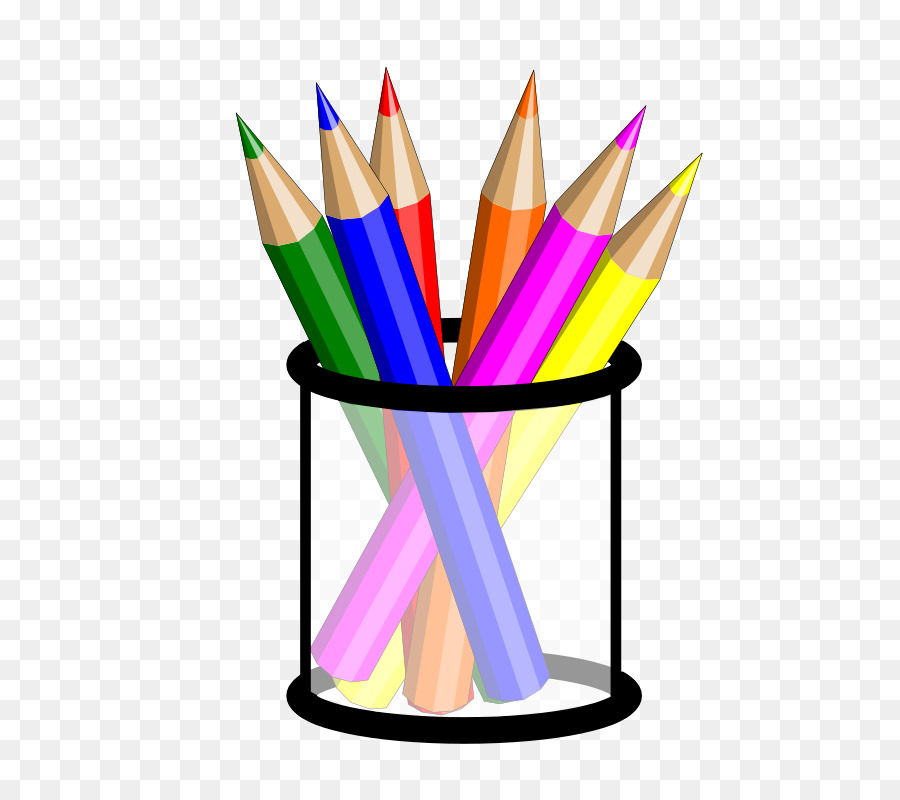 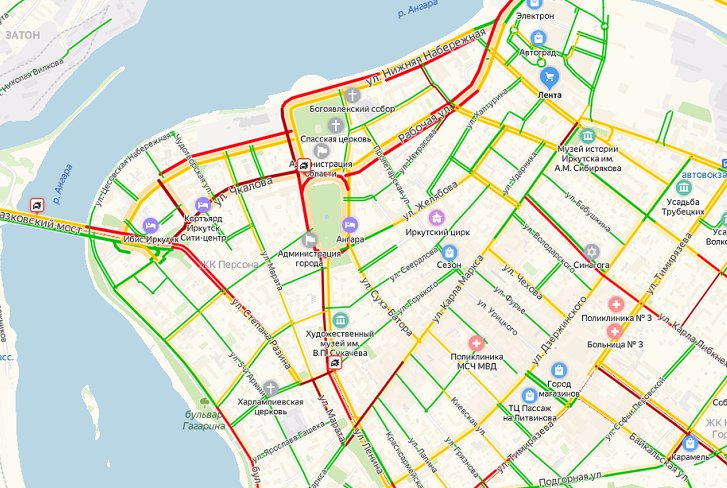 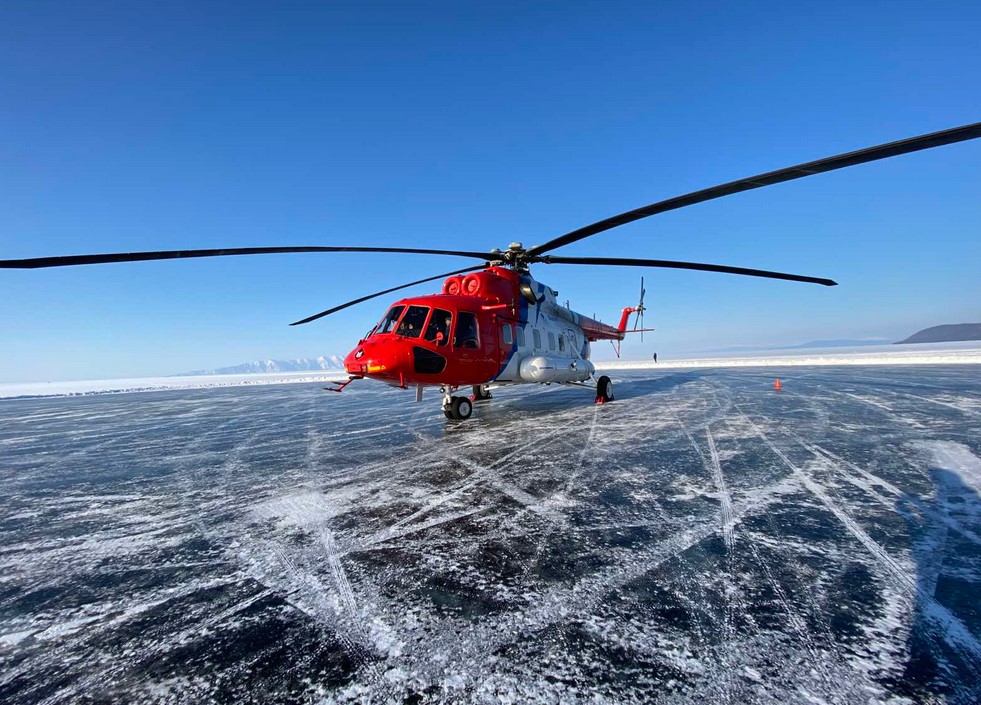 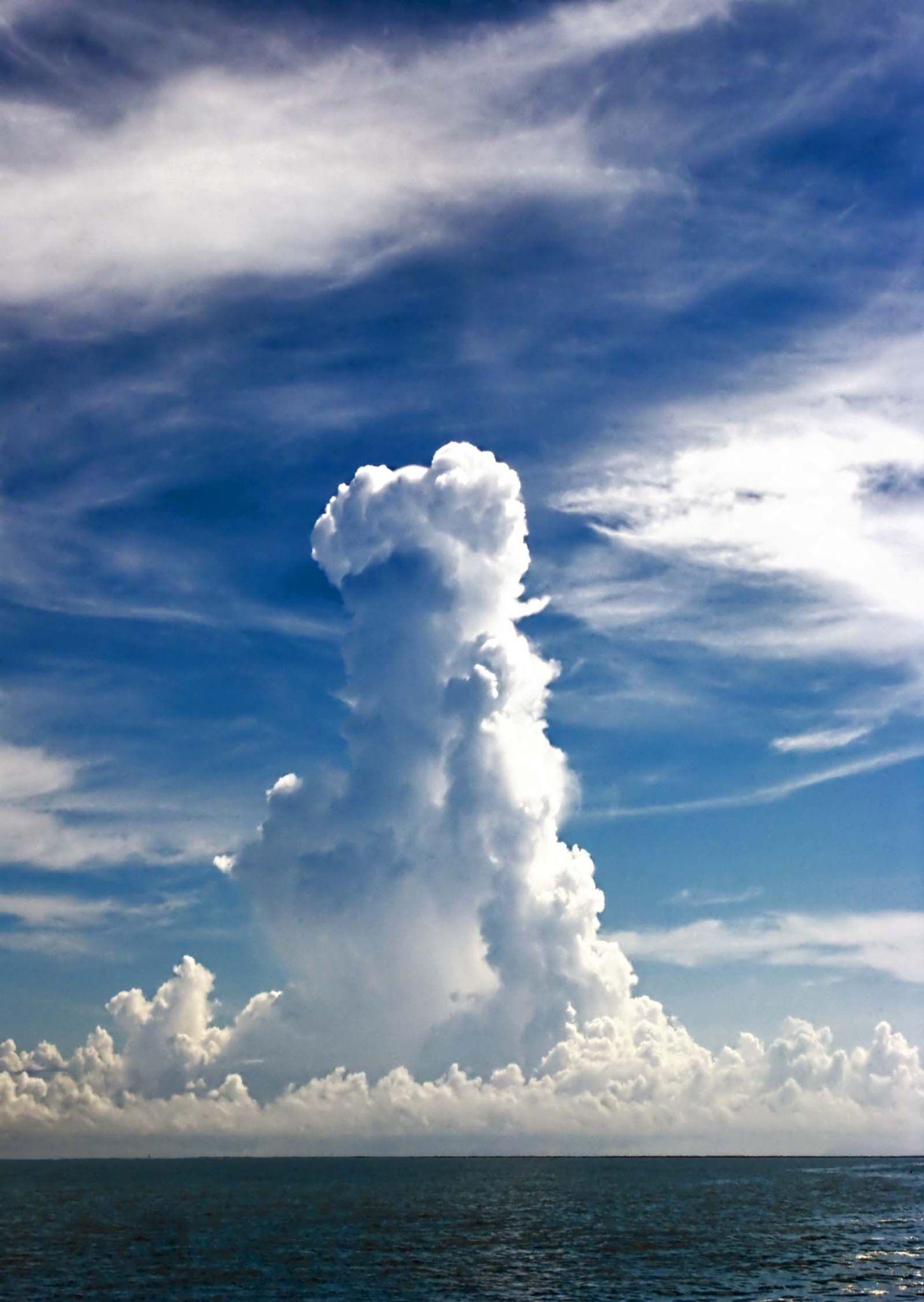 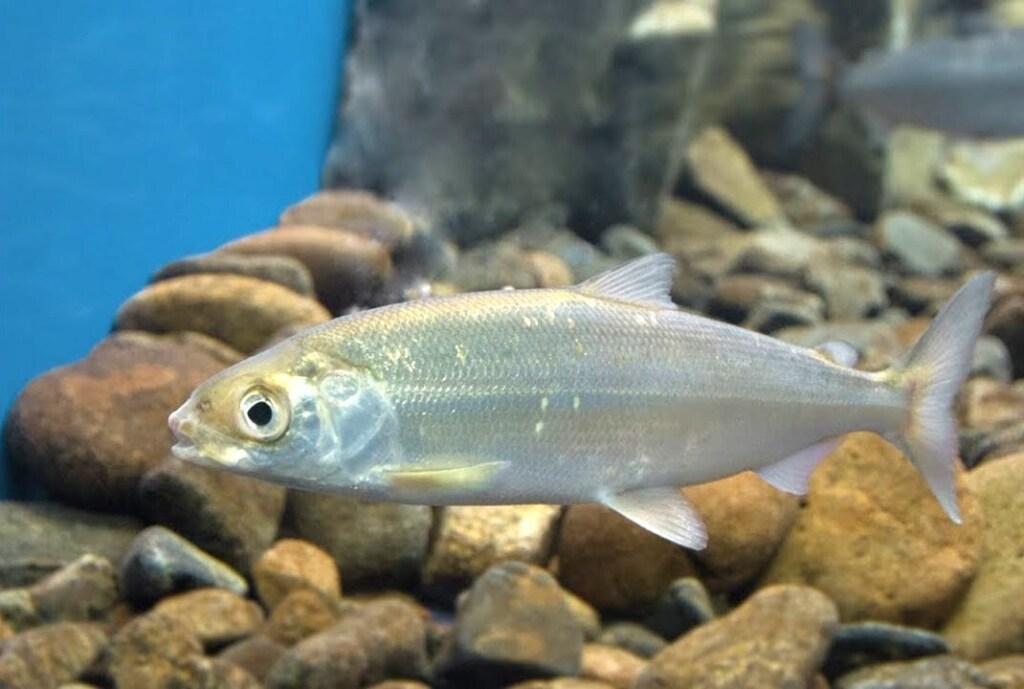 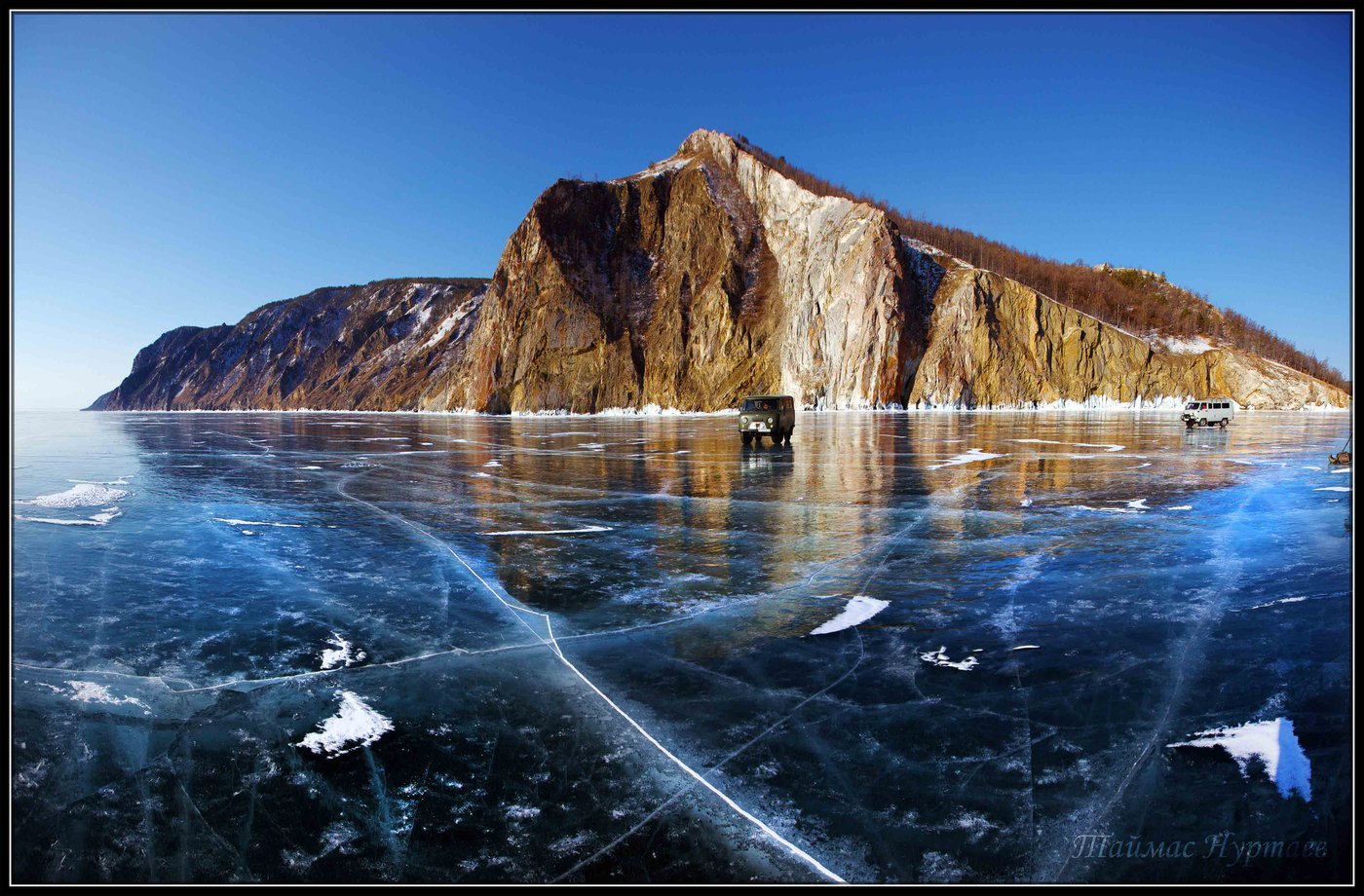 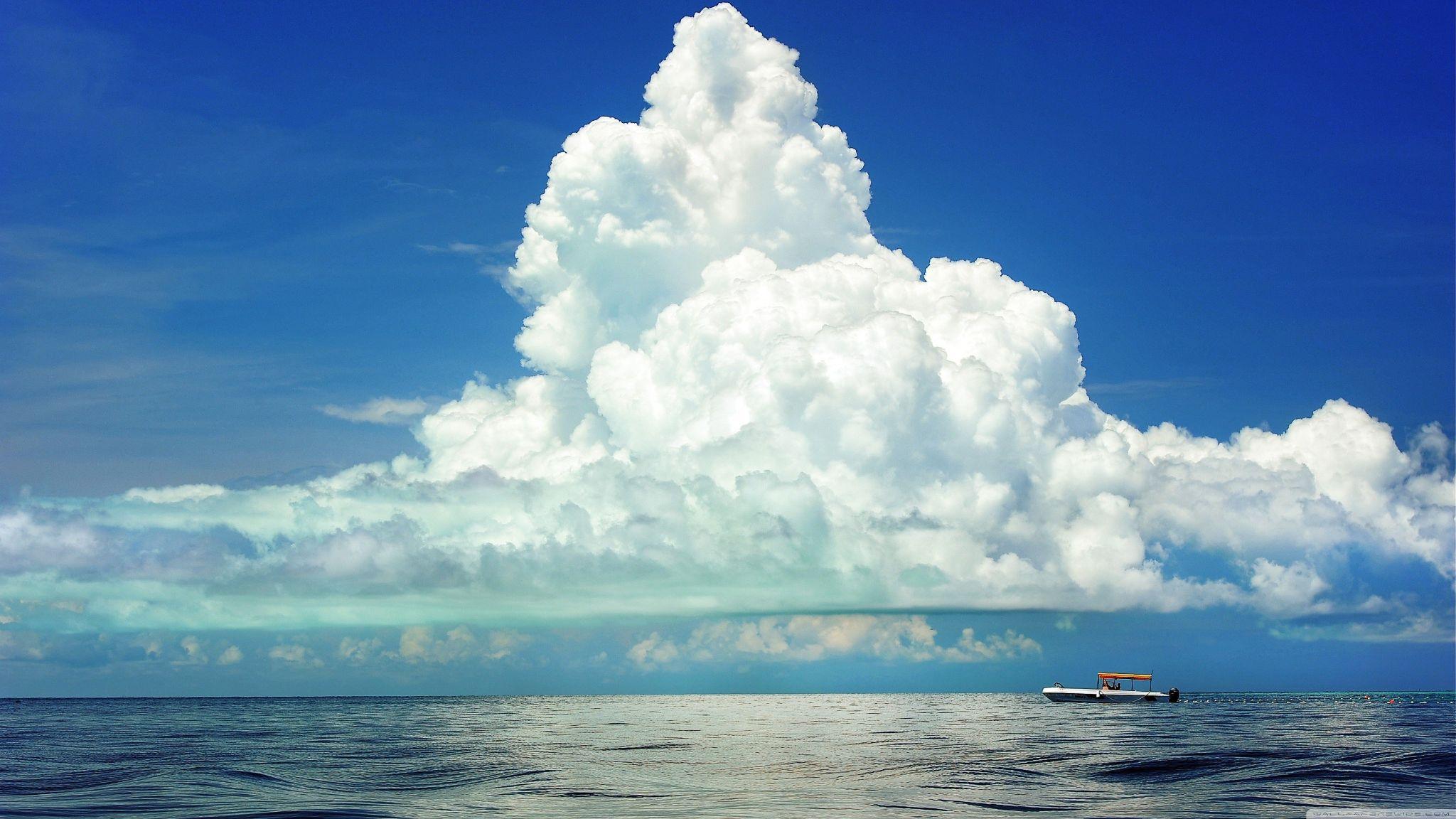 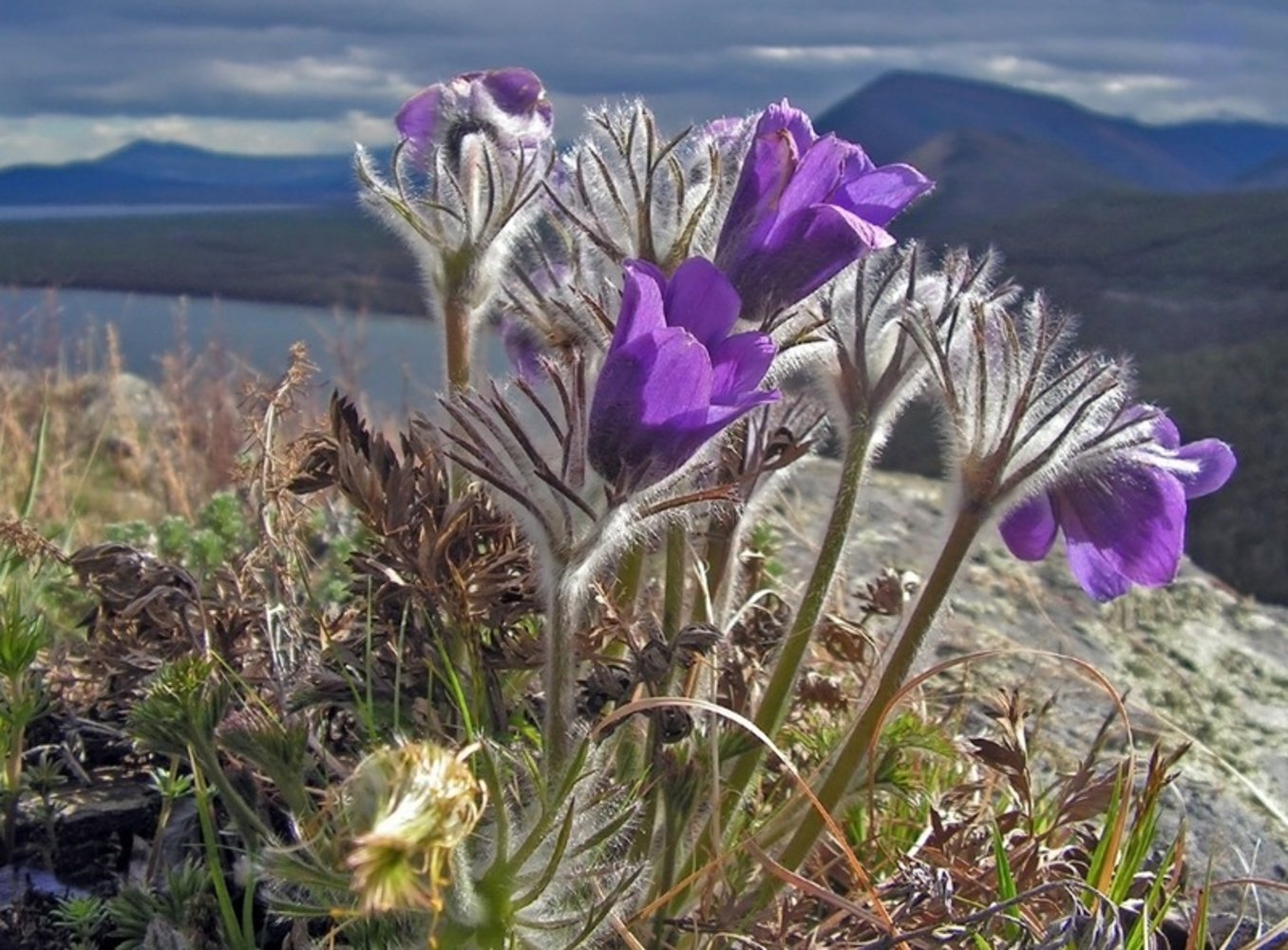 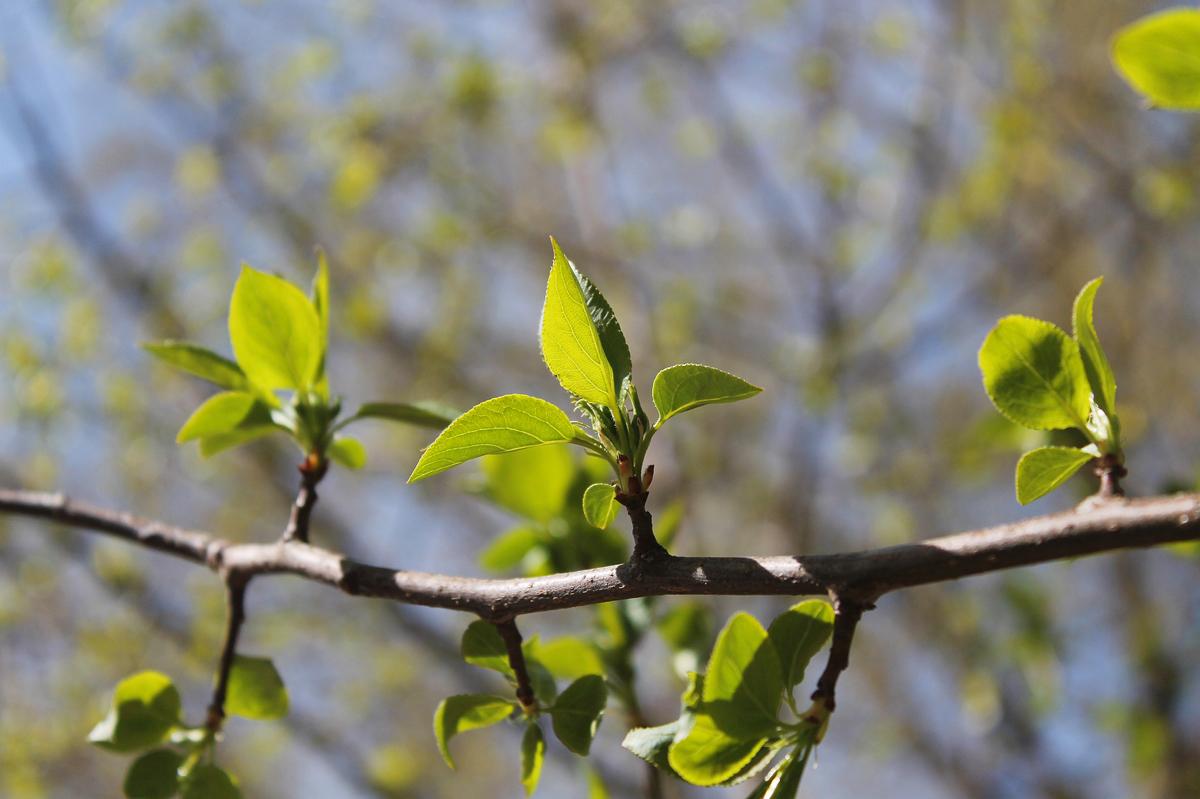 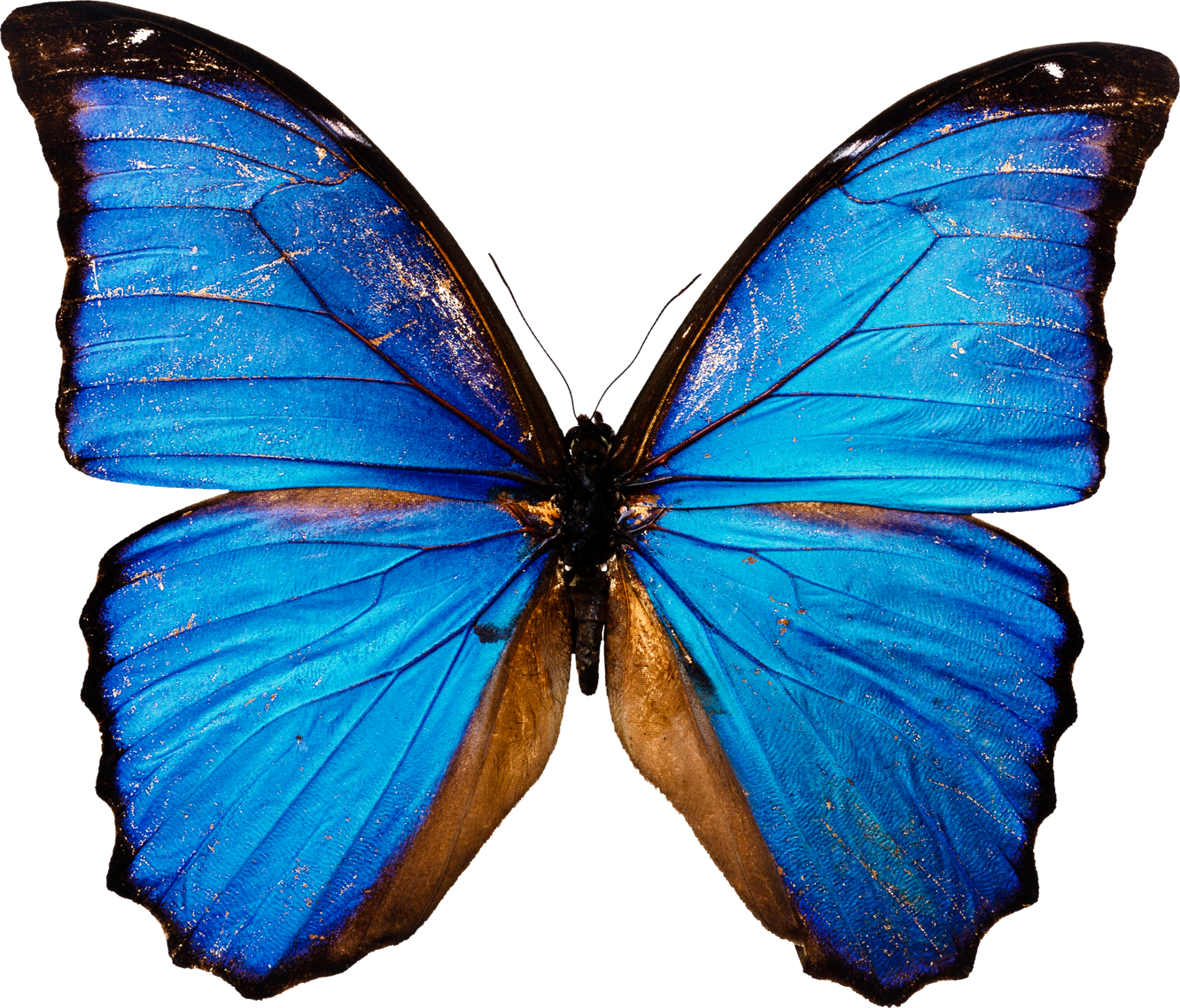 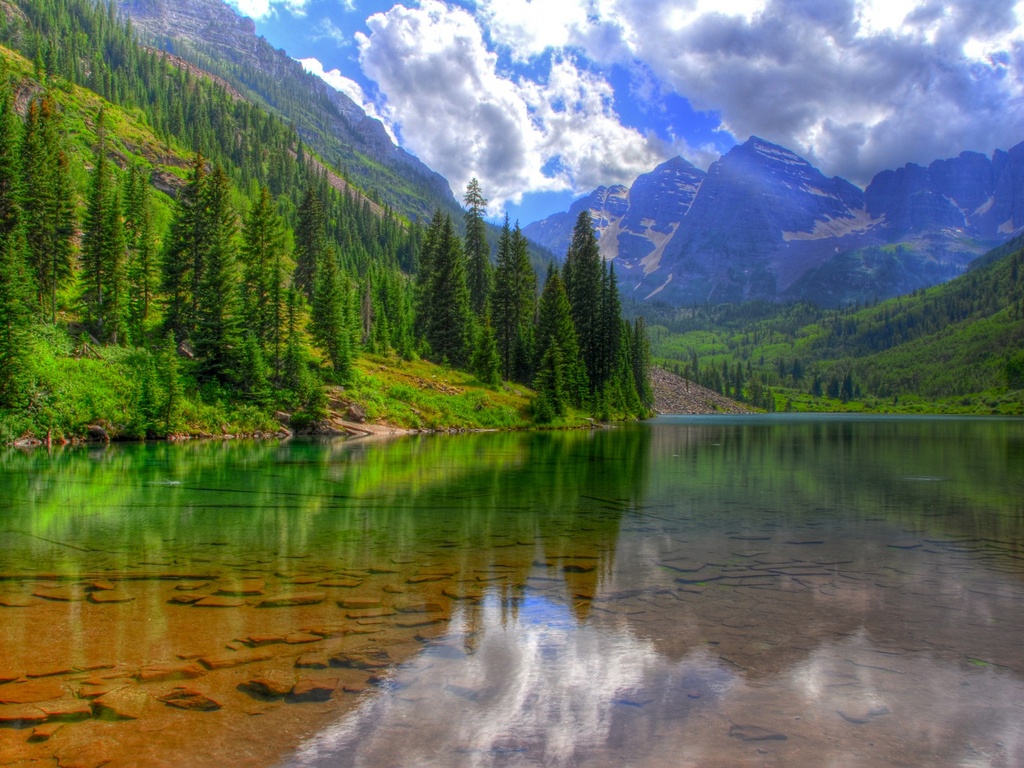 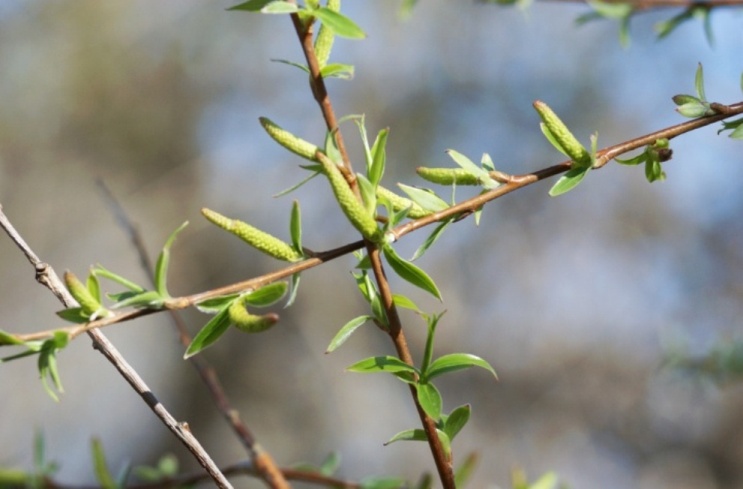 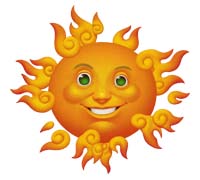 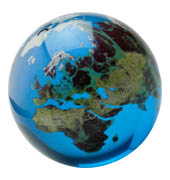 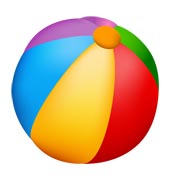 Домашняя работа:
№ 90, 95
или
составить и решить 2 задачи по теме урока.

Дополнительно: приготовить сообщение из истории геометрии. Учебник, стр. 40-41.